“LOW COST WASTEWATER TRETATMEN FOR SMALL COMMUNITIES – IMPLEMENTATION EXPERIENCE FROM MONTENEGRO”
Didanovic Snezana
Head of Division for Utility Development
of Ministry of sustainable development and tourism of Montenegro
MINISTRY OF SUSTAINABLE DEVELOPMENT AND TOURISM OF MONTENEGRO 
2018 DANUBE WATER CONFERENCE - DANUBE WATER PROGRAM
MONTENEGRO
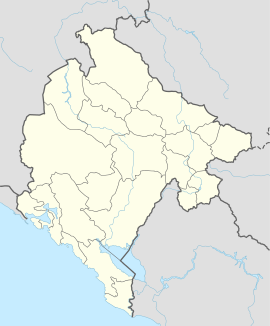 Montenegro is located in Southeast Europe on the Balkan Peninsula. It lies on the coast of the Adriatic Sea

 The territory of Montenegro occupies approximately 13,812 km²

In Montenegro there are about 620,029 inhabitants in 23 municipalities

Rich in water (4% of the world's population)
MINISTRY OF SUSTAINABLE DEVELOPMENT AND TOURISM OF MONTENEGRO 2018 DANUBE WATER CONFERENCE - DANUBE WATER PROGRAM
GENERAL ON WASTE WATER TREATMENT IN MONTENEGRO
Until 10 years ago, Montenegro had only 1 wastewater treatment plant (in Podgorica)

Other municipalities did not have wastewater treatment plants in the 20th century in Montenegro
In Montenegro, development of waste water is coming in 2005 by the adoption by the Government of Montenegro:- Master plan for sewage drainage of the Montenegrin coast and the municipality of Cetinje and- Strategic master plan for sewage and wastewater in the central and northern region of Montenegro.
MINISTRY OF SUSTAINABLE DEVELOPMENT AND TOURISM OF MONTENEGRO 2018 DANUBE WATER CONFERENCE - DANUBE WATER PROGRAM
GENERAL ON WASTE WATER TREATMENT IN MONTENEGRO
At the moment, the number of population connected to the sewage network in urban areas is 67%. 

Number and Capacity of Agglomerations ("OG of MNE ", No. 078/17), 35 agglomerations have been identified in Montenegro, out of which 34 are with a load of over 2000 EC.
There are 8 operational waste water treatment plants (WWTPs) of which 5 are with secondary treatment (Podgorica, Mojkovac, Žabljak, Kotor and Tivat (common) and Šavnik), while 3 are with tertiary treatment (Nikšić, Budva i Herceg Novi). 

Small plants
MINISTRY OF SUSTAINABLE DEVELOPMENT AND TOURISM OF MONTENEGRO 2018 DANUBE WATER CONFERENCE - DANUBE WATER PROGRAM
ECOREMEDIATION STRATEGY
IN MONTENEGRO
With Action Plan for the Period 2014-2020
Plant system for wastewater treatment at the Elementary School “Radoje Cizmovic” in Ozrinici
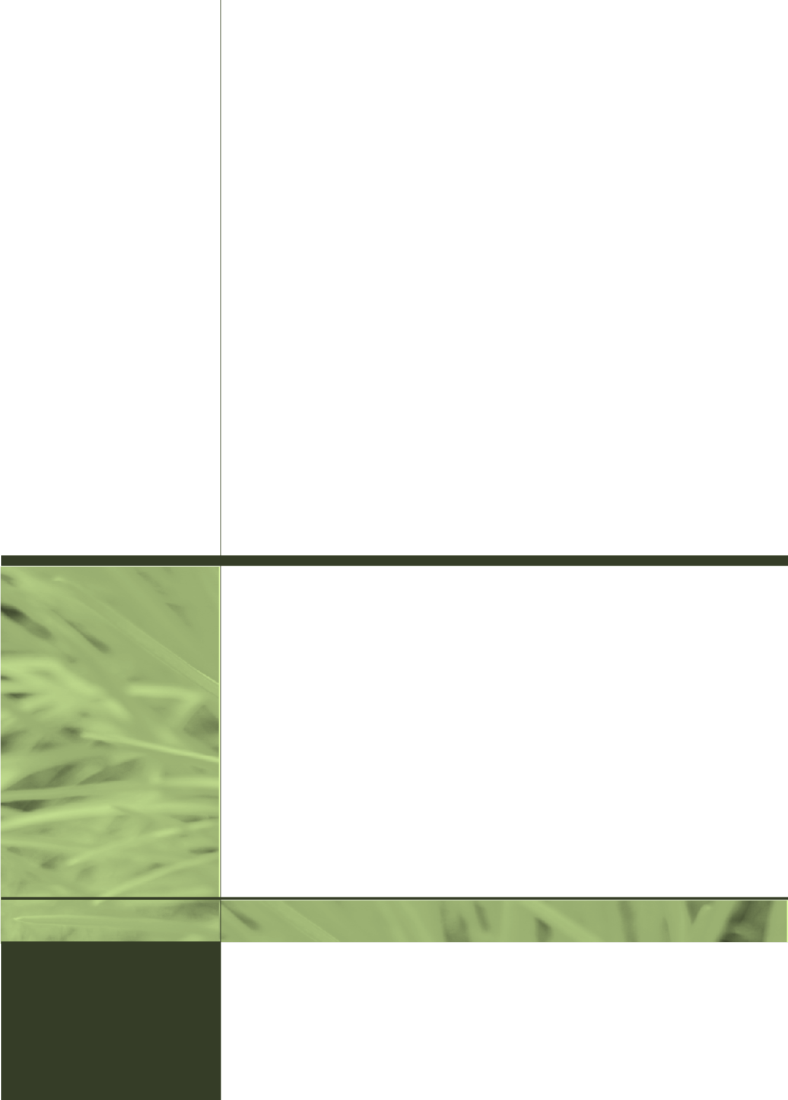 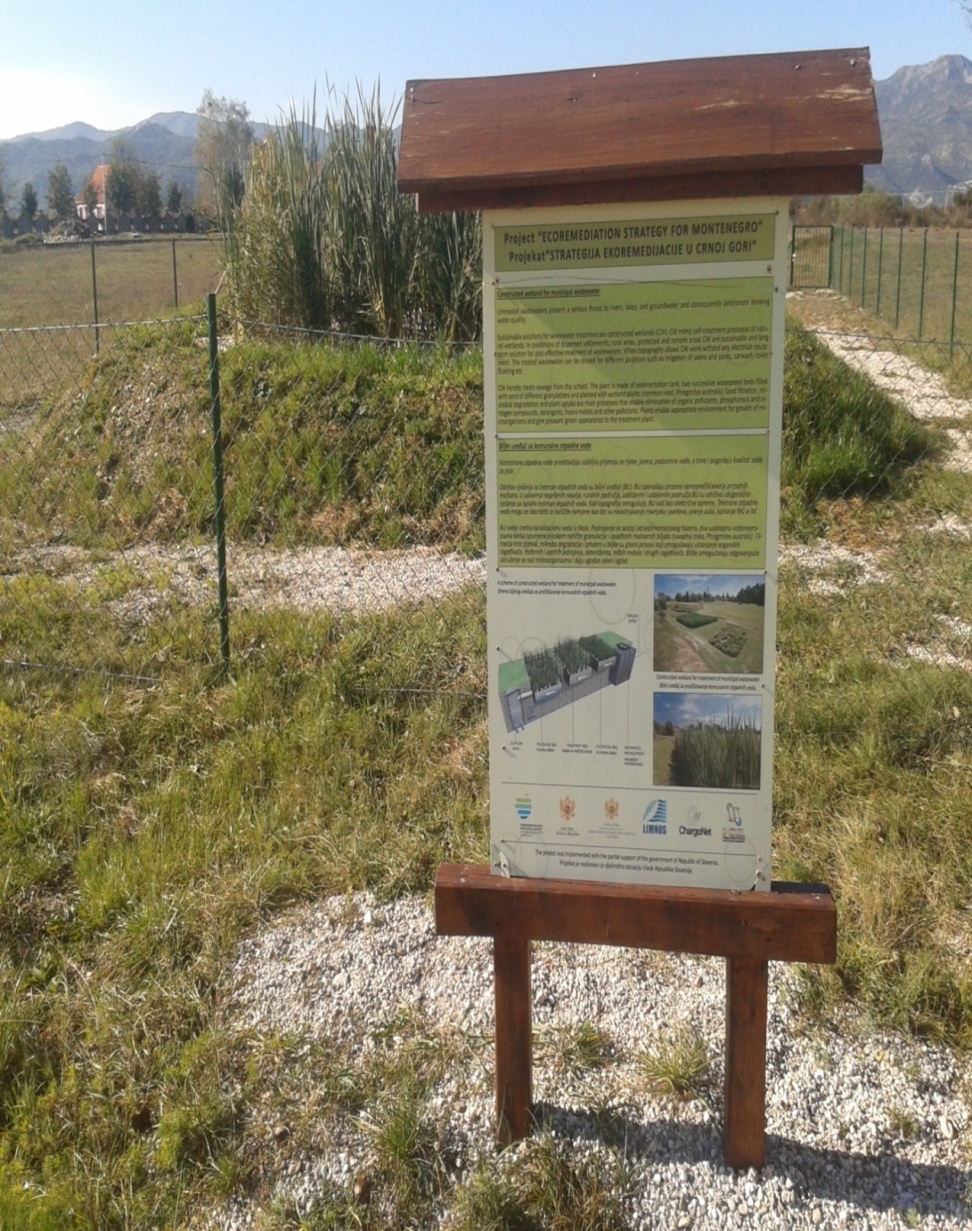 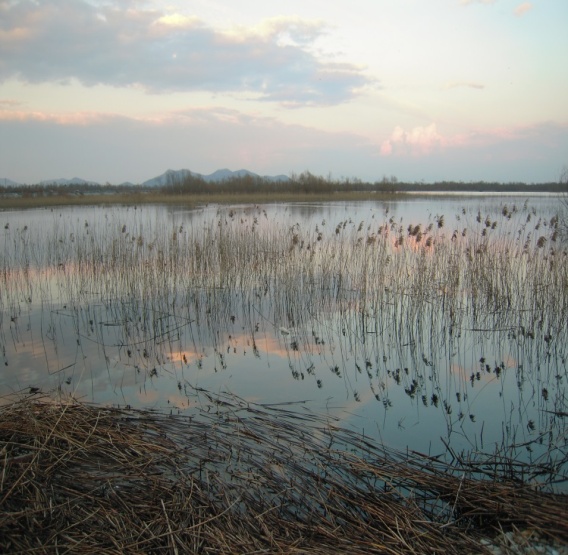 MINISTRY OF SUSTAINABLE DEVELOPMENT AND TOURISM OF MONTENEGRO 2018 DANUBE WATER CONFERENCE - DANUBE WATER PROGRAM
ACTION PLAN FOR IMPLEMENTATION OF ERM MEASURES IN MONTENEGRO FOR THE PERIOD 2014-2020
MINISTRY OF SUSTAINABLE DEVELOPMENT AND TOURISM OF MONTENEGRO 2018 DANUBE WATER CONFERENCE - DANUBE WATER PROGRAM
Plant device for wastewater Savnik
Strategic master plan for sewage and wastewater in the central and northern region of Montenegro (2005) for Savnik propose:

    that total planned investments in the first phase amount to 775,123 €, of which € 509,100 € is required for the construction of a waste water treatment plant.
ECOREMEDIATION STRATEGY IN MONTENEGRO (2013)

WWTP 250 000 € is required for the construction of a waste water treatment plant.

we managed to reduce by half the cost of construction

when it comes to maintenance costs, they have been reduced several times since there is no use of electricity

We tried to reduce costs, but to meet the quality standard
MINISTRY OF SUSTAINABLE DEVELOPMENT AND TOURISM OF MONTENEGRO 2018 DANUBE WATER CONFERENCE - DANUBE WATER PROGRAM
Plant device for wastewater Savnik
Realization in the total amount of 251,500 euros (of which 50% is donation, and 50% of Montenegro's obligations through the Capital Budget).
The donation contract was signed in 2015 (September).

Contract finalised 2017 (September)
MINISTRY OF SUSTAINABLE DEVELOPMENT AND TOURISM OF MONTENEGRO 2018 DANUBE WATER CONFERENCE - DANUBE WATER PROGRAM
Plant device for wastewater Savnik
Plant device for wastewater Savnik
500 ES

Technology -reed bed/field
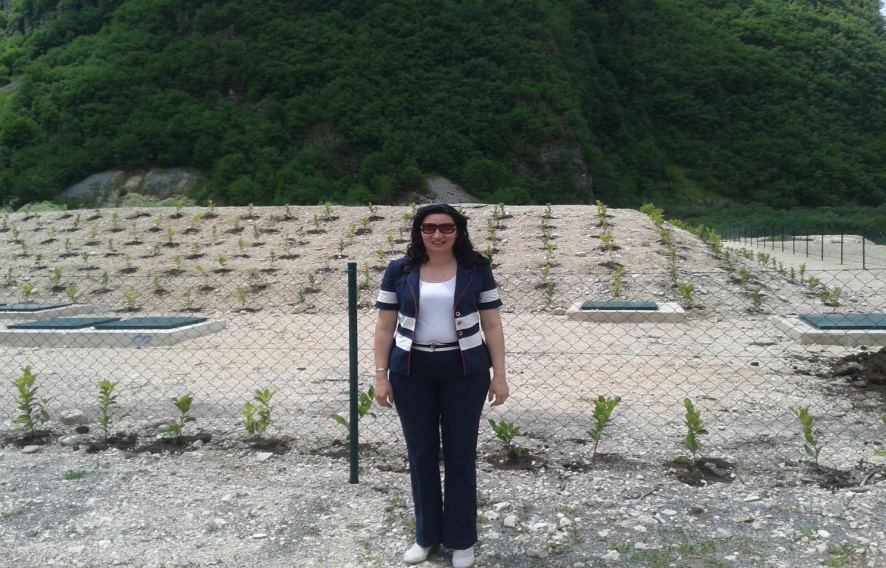 MINISTRY OF SUSTAINABLE DEVELOPMENT AND TOURISM OF MONTENEGRO 2018 DANUBE WATER CONFERENCE - DANUBE WATER PROGRAM
Sludge drying and treatment from the WWTP in  Mojkovac
WWTP 5250 ES
 
WWTP STARTED TO WORK 2007
THE FIRST SYSTEM FOR THE TREATMENT OF THE SEWAGE SLUDGE ON THE BALKANS

In accordance with the donor contract signed by the Ministry of Sustainable Development with UNIDO in 2014, a donation of € 243,221 was provided, while the Montenegrin participation was provided through an in-kind form (people, offices, surveillance, etc.) and estimated at € 48,700
MINISTRY OF SUSTAINABLE DEVELOPMENT AND TOURISM OF MONTENEGRO 2018 DANUBE WATER CONFERENCE - DANUBE WATER PROGRAM
System for the treatment of sewage sludge from the wastewater treatment plant in Mojkovac
The realization of the Project of the Municipality of Mojkovac in the long run solved the issue of treatment of sewage sludge from the wastewater treatment plant.In accordance with the Directive 86/278 / EEC on the use of sludge and regulation in Montenegro, after a certain period of treated sludge can be used if there is a need for various purposes for this purpose (rehabilitation of devastated areas - excavation mines, landfills, agriculture, etc.).
System for the treatment of sewage sludge from the wastewater treatment plant in Mojkovac
First system in the Balkans, of this type and it represents a unique concept.

was done on the model of Denmark.

The system for the treatment of sewage sludge in municipality Mojkovac was made within the circle of wastewater treatment plant, which saves money for transport.
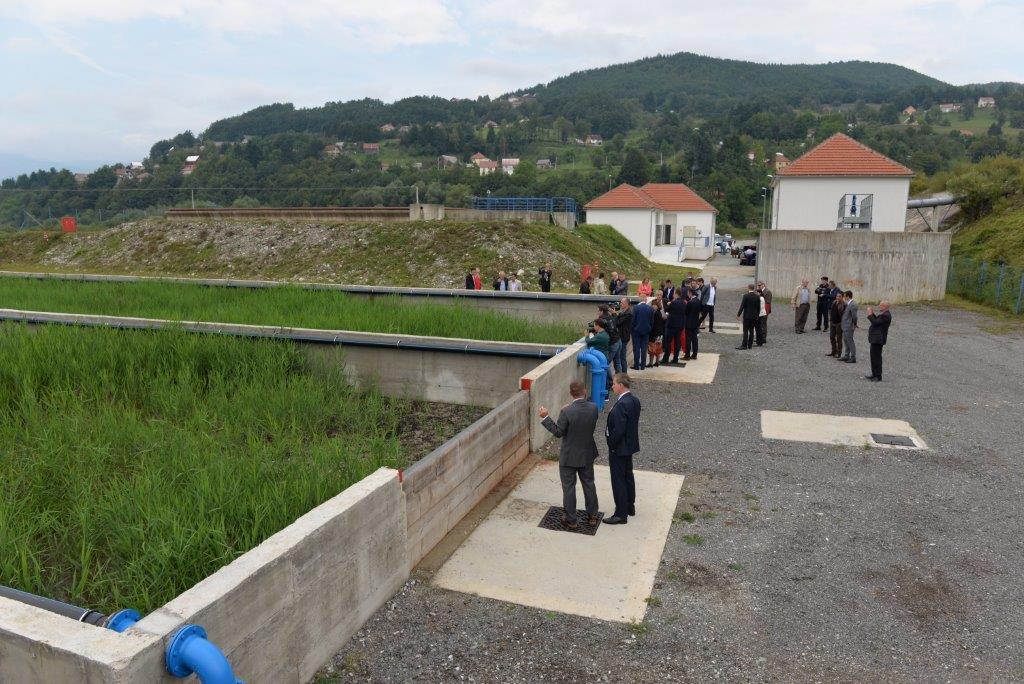 MINISTRY OF SUSTAINABLE DEVELOPMENT AND TOURISM OF MONTENEGRO 2018 DANUBE WATER CONFERENCE - DANUBE WATER PROGRAM
MOJKOVAC WWTP/SYSTEM FOR TREATMENT OF SEWAGE SLUDGE
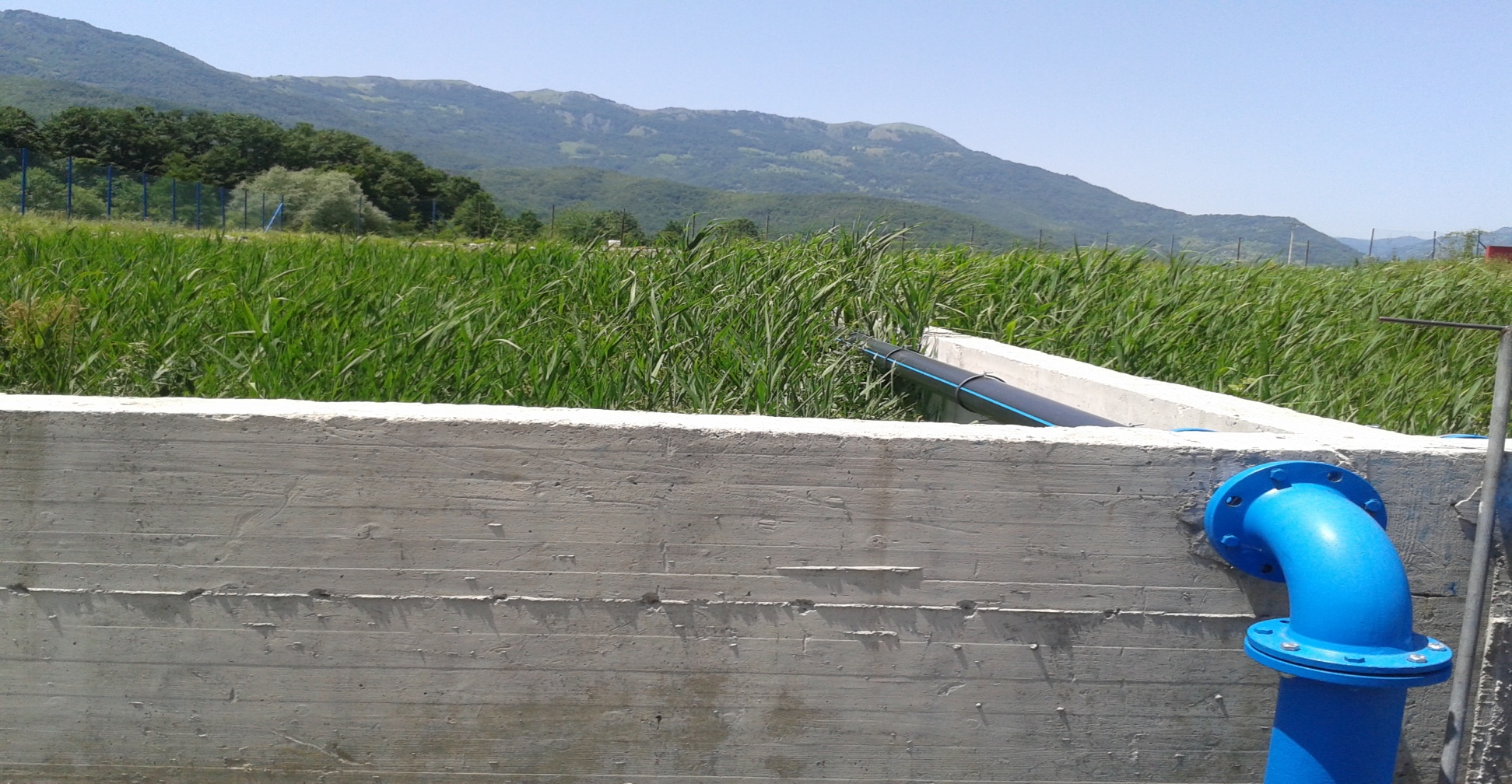 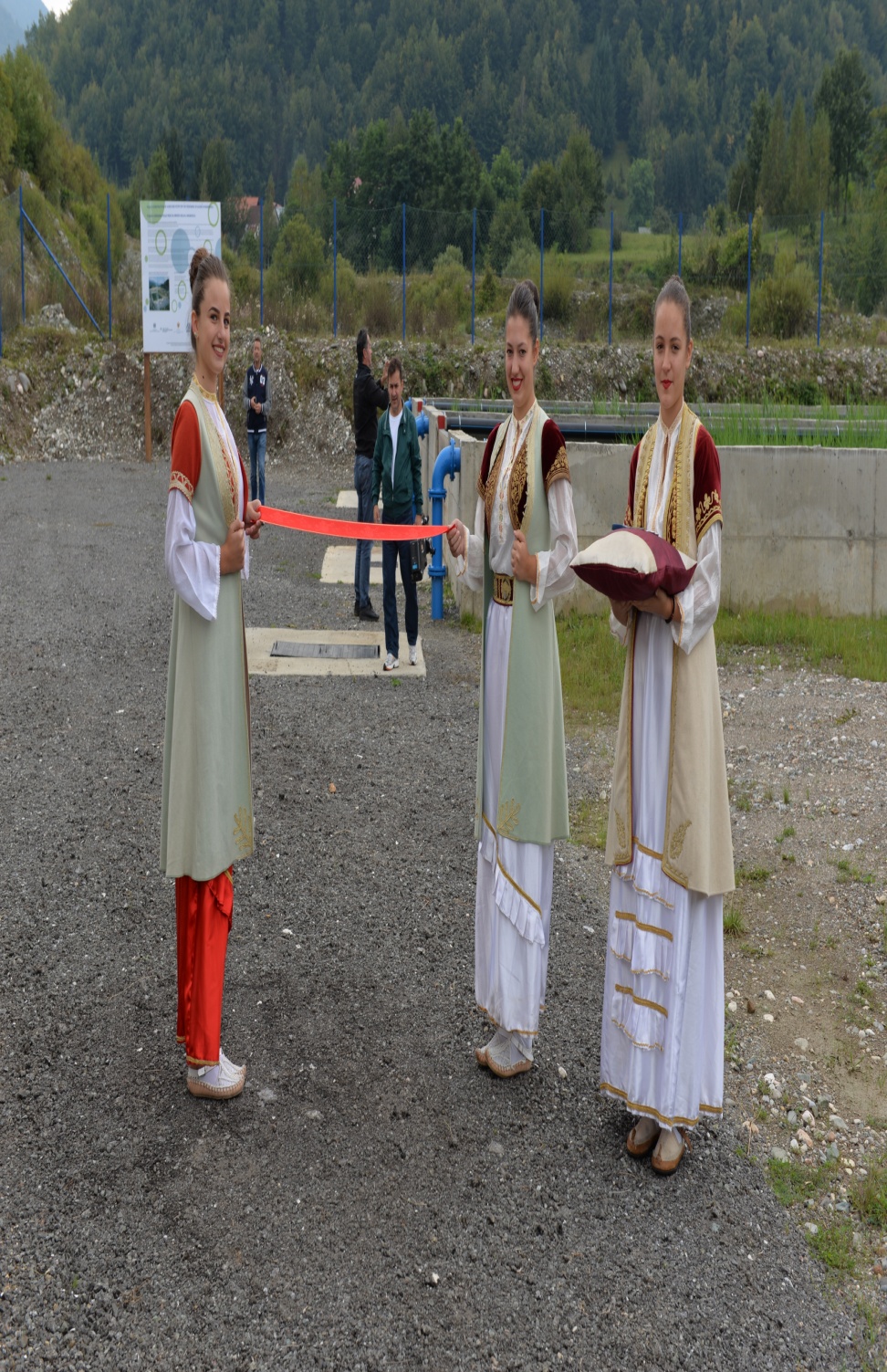 ECOREMEDIATION CONCEPT USED:
WWTP – Primary school in Niksic
in the National Park Biogradsko Lake-protected area 
For tretament sewage sludge in municipality Mojkovac, Zabljak
for remediation of waste dumps and treatment of leachate water in Zabljak
projects in progress: WWTP Vranjina, remediation of waste dump of Plav
using alternative technologies in small settlements
Many of environmental issues solved by ERM concept 

High standard

reduced costs in relation to basic strategies (c
onstruction and maintenance)

high percentage of donations is provided
MINISTRY OF SUSTAINABLE DEVELOPMENT AND TOURISM OF MONTENEGRO 2018 DANUBE WATER CONFERENCE - DANUBE WATER PROGRAM
Thank you for your attention Snezana DidanovicMinistry of sustainable development and tourismsnezana.didanovic@mrt.gov.me